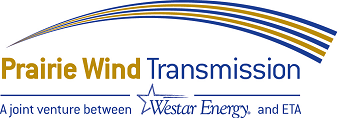 Transmission Formula Rate Annual True-UpCustomer Meeting
June 24, 2014
Today’s Agenda
Welcome and Introductions		
 
Transmission Project Status Report		
 
Westar TFR True-Up Discussion	
 
Prairie Wind TFR True-Up Discussion
 
Questions
2
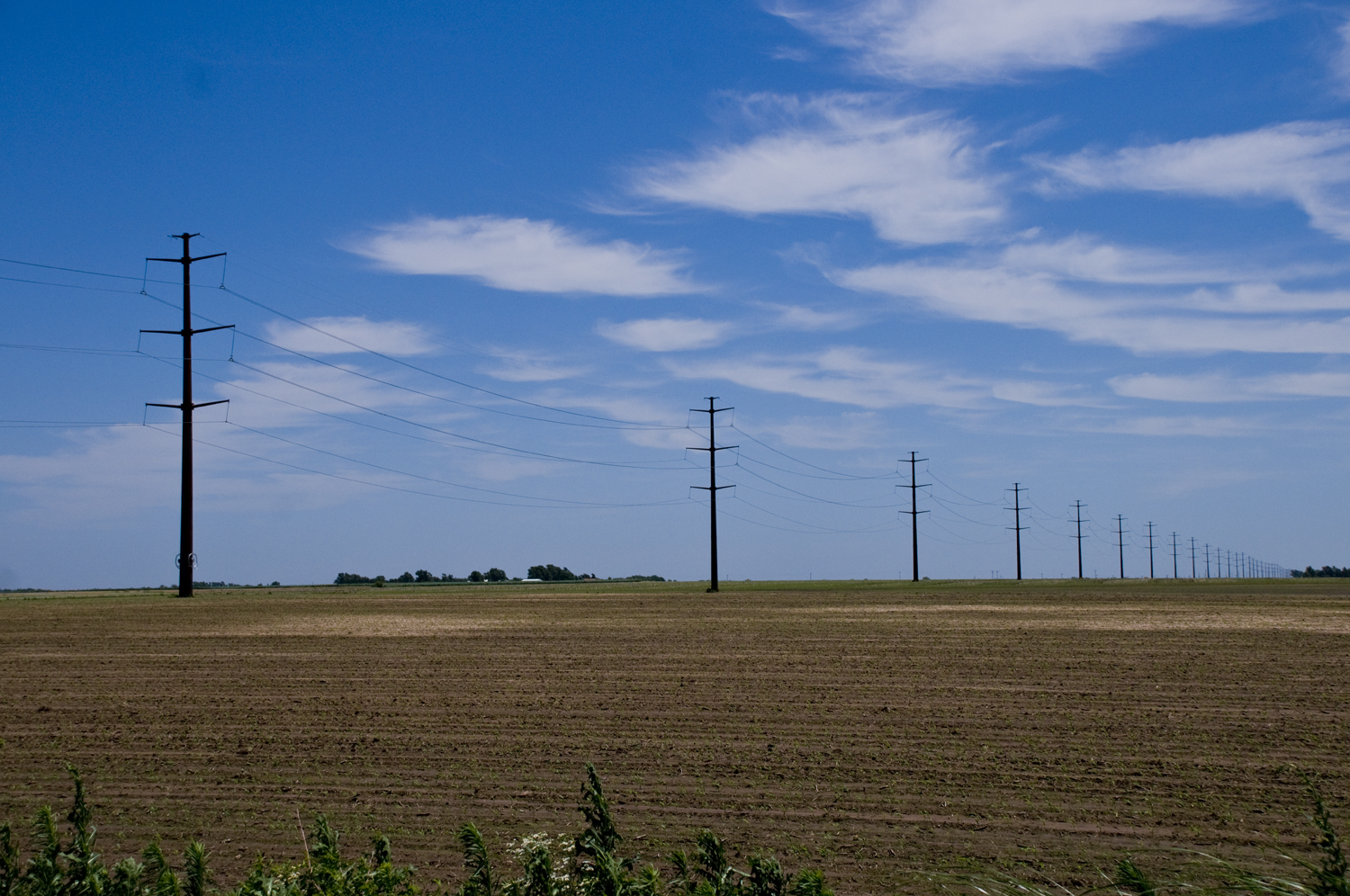 Westar Energy’s 2014Mid-Year Transmission Project Status Report
June 24, 2014
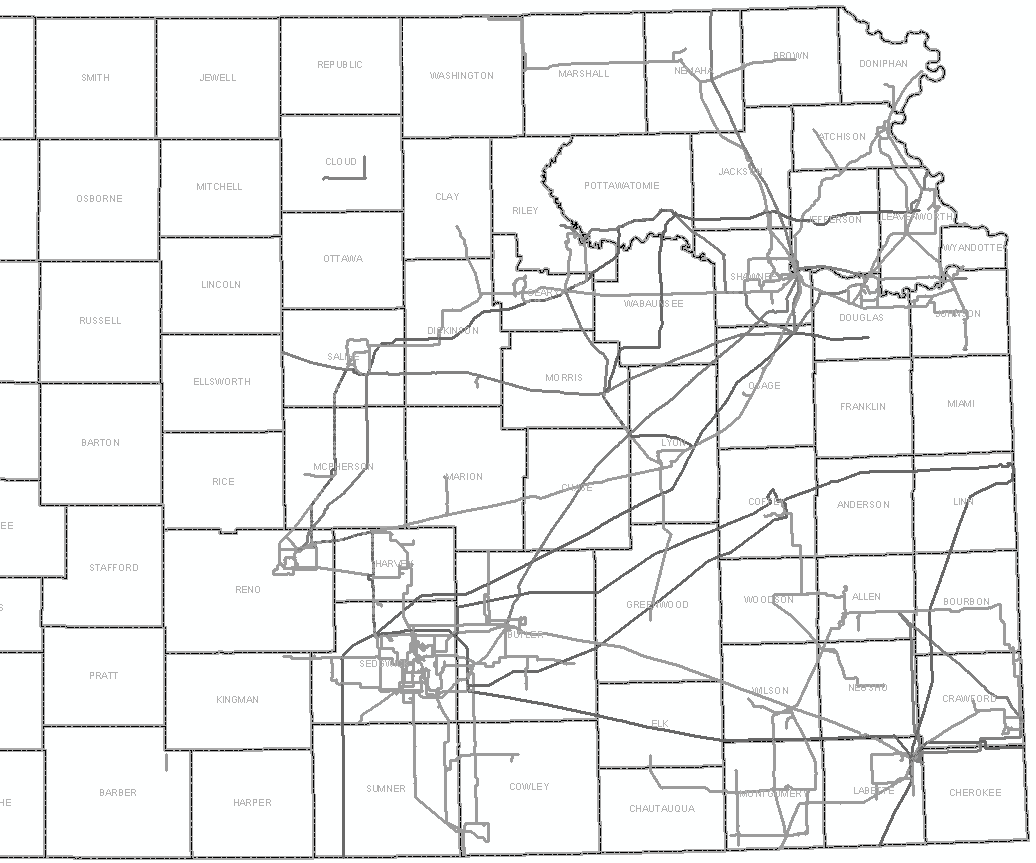 2007
2008
2009
2010
2011
2012
2013
2014
4
16
345 kV Projects: Wichita-Thistle-Woodward
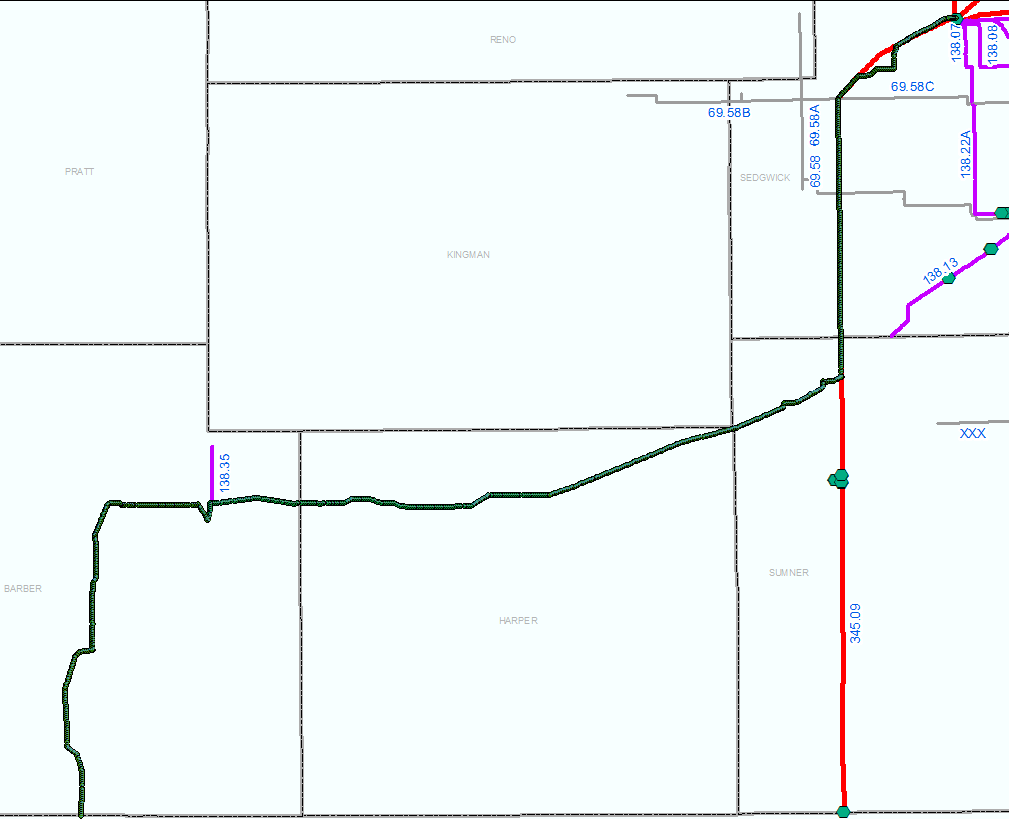 Prairie Wind Transmission’s Project

Westar’s Wichita Sub to ITC’s Thistle Sub to OGE’s Woodward Sub
In-Service June, 2014
5
345 kV Projects: Summit–Elm Creek
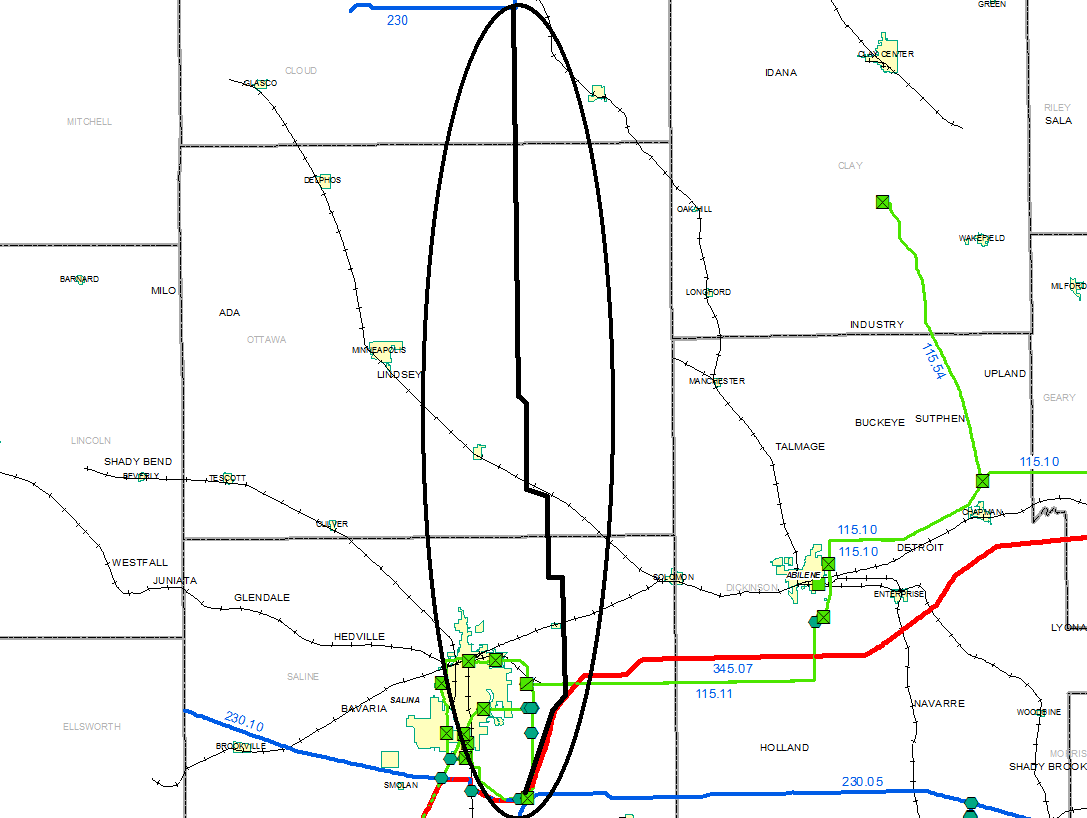 Westar’s Summit Sub to ITC’s Elm Creek Sub
Currently scheduled to be completed  by the end of 2016
6
345 kV Projects: Bluestem Substation
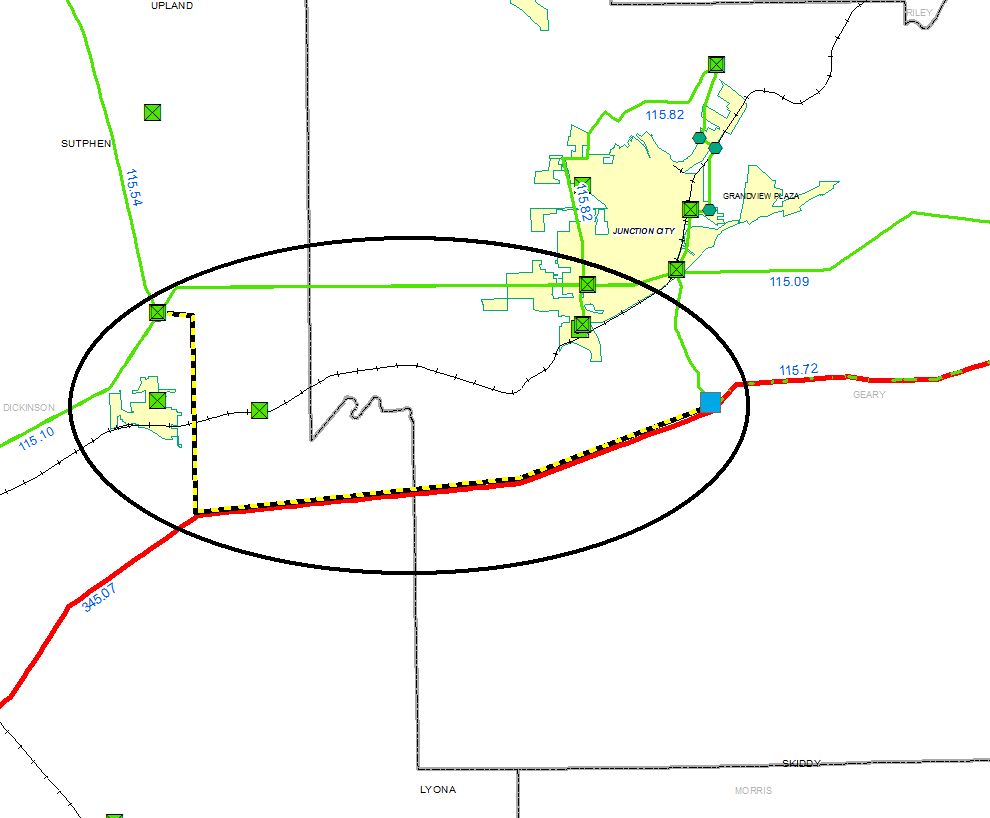 A new 345-115 kV substation and new 115 kV line
Currently scheduled to be completed  by the summer of 2017
7
Questions?
8
Useful Resources
For the Westar TFR: 
 
http://www.oatioasis.com/WR/index.html
 
All related documents are in the folders on the left side of the screen.
 
For the Prairie Wind TFR:  
 
http://sppoasis.spp.org/documents/SWPP/MemberRelatedPostings/MemberRelatedPostings.asp
 
Click “Prairie Wind Information” to find all related documents.
9
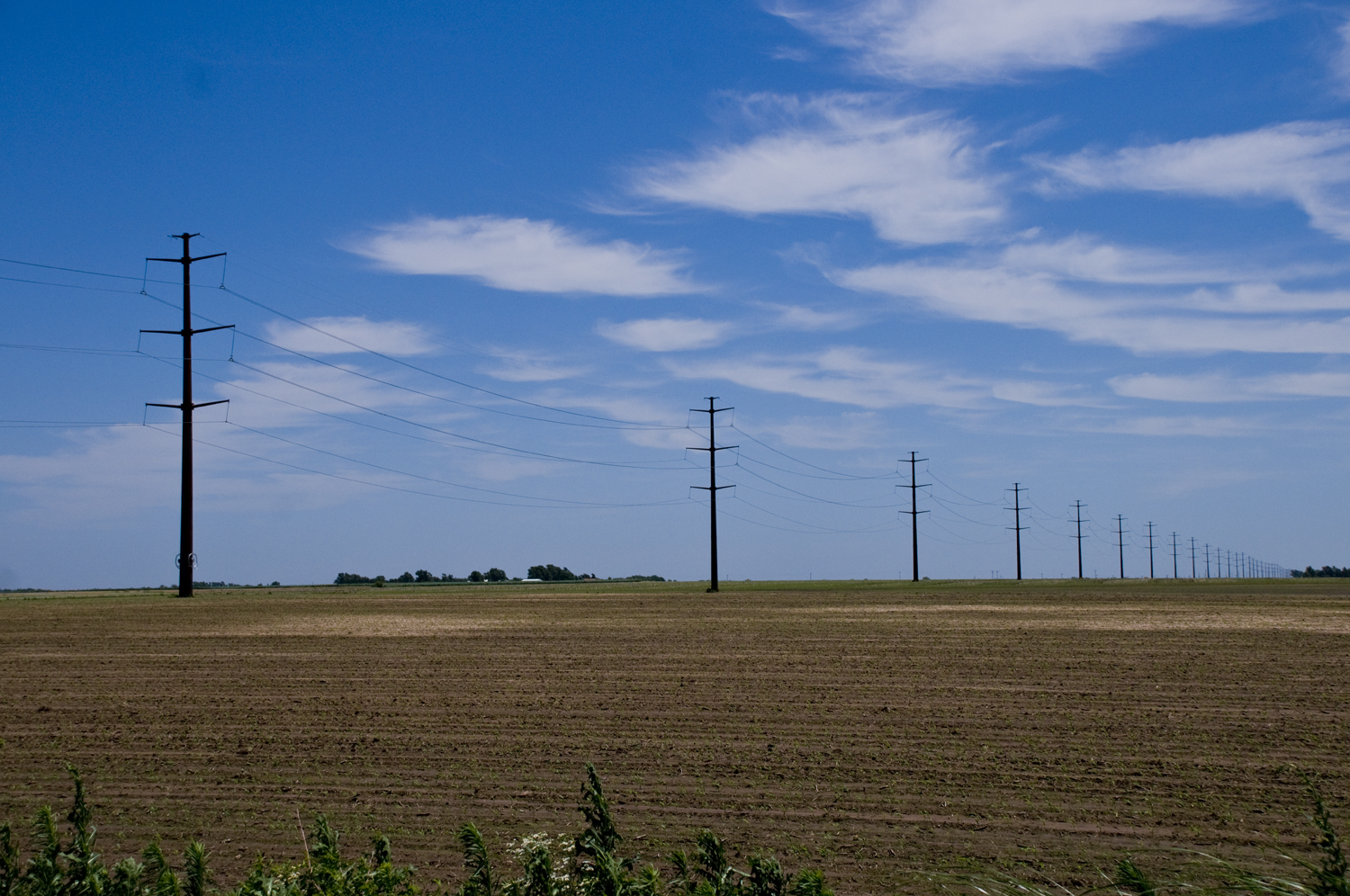 Westar Energy’sAnnual Transmission Revenue Requirement
True-Up Meeting for Rate Year 2013
June 24, 2014
10
Today
Quick Review of the Westar Energy Transmission Formula

The Results:  2013 Actual ATRR vs. Projected 2013 ATRR

Protocol Review
11
Quick Review:  The Westar Transmission Formula (True-Up)
Gross Revenue Requirement (GRR) includes:
Actual Transmission Plant
Actual Transmission O&M
Actual Transmission Depreciation Expense
Taxes
Return

Net Revenue Requirement adjusts the GRR for:
Revenue Credits received for Point-to-Point Transmission Service and revenue received from Network customers outside the Westar pricing zone
“Rent” received (i.e. pole attachments)
12
A Refresher of the Timing (Example:  2015 Rate Year)
13
Quick Review:  The Fall 2013 ATRR Re-Posting
Westar re-posted the 2014 ATRR last fall to make adjustments to the “Revenue Credits” component
Originally included revenue from NITS customers who are not connected to Westar’s system for Base Plan Funded (BPF) facilities
Should have only included Point-to-Point revenues
Result:  Understatement of BPF and Zonal ATRR

We recalculated with the data available at the time
Adjustments related to the recalculation for the 2011 and 2012 Rate Years were included in the 2014 ATRR
Adjustments related to the recalculation for the 2008-2010 rate years are in the True-up for 2013, so will be applied to the 2015 ATRR
14
The Results:  Projected vs Actual ATRR for 2013
*    2013 Projected Net Revenue Requirement without the 2011 True-Up
**  Amount to be applied to 2015 ATRR (plus interest), in the rates effective January 1, 2015
15
A Review of Westar Formula Protocols
Today:  June 24, 2014

Data requests regarding this true-up calculation may be submitted until September 8, 2014
Westar will make its best effort to respond within 10 business days of the receipt of such requests

Send comments or data requests via e-mail to:
Donna Lehman at donna.lehman@westarenergy.com
Please cc:  gelene.tiller@westarenergy.com and suzanne.lane@westarenergy.com
16
Summary
Thank you very much for participating in today’s meeting!  

We are here to assist in any way possible.  

Please let us know if you have any questions.

SAVE THE DATE FOR THE 2015 ANNUAL WESTAR ATRR MEETING:	October 28, 2014
17
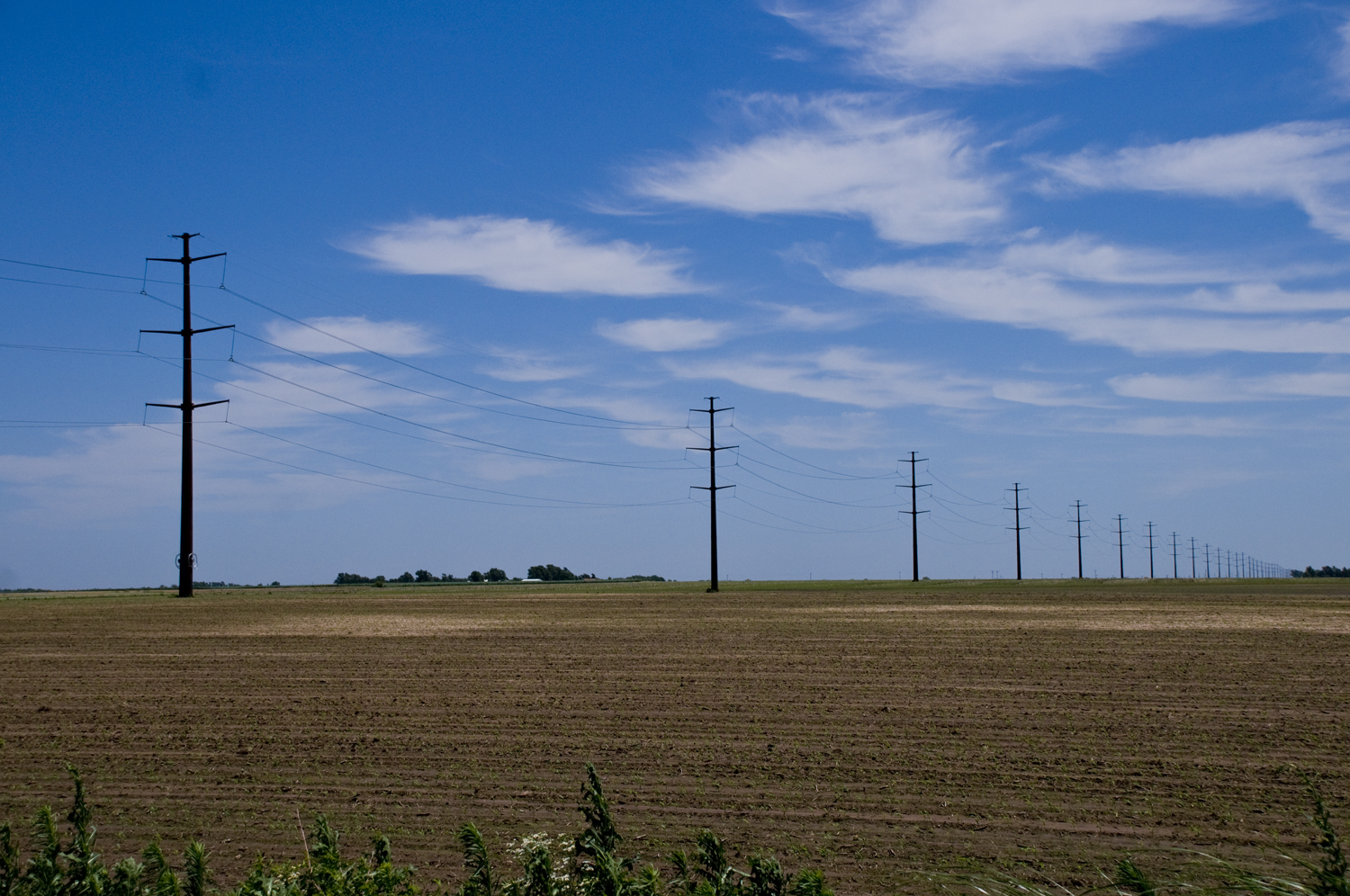 Prairie Wind Transmission’sAnnual Transmission Revenue Requirement
True-Up Meeting for Rate Year 2013
June 24, 2014
18
Today
Quick Review of the Prairie Wind Transmission (PWT) Formula

The Results:  2013 Actual ATRR vs. Projected 2013 ATRR

Protocol Review
19
Quick Review:  The PWT Transmission Formula (True-Up)
Gross Revenue Requirement (GRR) includes:
Actual Transmission Plant
Actual Transmission O&M
Actual Transmission Depreciation Expense
Taxes
Return
Actual CWIP is included as an adjustment to Rate Base

Net Revenue Requirement adjusts the GRR for:
Revenue Credits received for Point-to-Point Transmission Service
True-up adjustment
20
A Refresher of the Timing (Example:  2015 Rate Year)
21
The Results:  Projected vs Actual ATRR for 2013
*  Amount to be applied to 2015 ATRR (plus interest), in the rates effective January 1, 2015
22
A Review of PWT Formula Protocols
Today:  June 24, 2014

Data requests regarding this true-up calculation may be submitted until September 28, 2014
Westar will make its best effort to respond within 15 business days of the receipt of such requests

Send comments or data requests via e-mail to:
Donna Lehman at donna.lehman@westarenergy.com
Please cc:  gelene.tiller@westarenergy.com and suzanne.lane@westarenergy.com
23
Summary
Thank you very much for participating in today’s meeting!  

We are here to assist in any way possible.  

Please let us know if you have any questions.

Safe travels home!

SAVE THE DATE FOR THE 2015 ANNUAL PRAIRIE WIND ATRR MEETING:	September 23, 2014
24